Snow white and the seven dwarfs
It’s never easy for a king

When little Snow White’s mother died,
The King, her father, up and cried.
‘Oh, what a nuisance!  What a life!
Now I must find another wife!’
It’s never easy for a king
To find himself that sort of thing.

He wrote to every magazine
And said, ‘I’m looking for a Queen.’
At least ten thousand girls replied
And begged to be the royal bride.
The King said with a shifty smile,
‘I’d like to give each one a trial.’
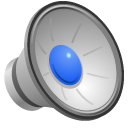 The masquerade ball
ALL –
 There were big one and little ones,
And some in between.
There were sad ones and happy ones,
While some just looked mean.
The King, he had to test them all,
Invited them to his masquerade ball.
He thought he’d find his beauty Queen,
The fairest that you’d even seen.

CHORUS 
The girls did dance,
Took a chance to romance!
The King, so nice,
Had to kiss them all twice!
They rocked, they rolled,
And he wooed them with diamonds and gold.
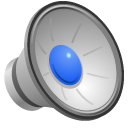 There were some shy ones and chatty ones,
And some who just screamed.
There were posh ones and sporty ones,
And some who just dreamed.
The King he had to test them all,
Invited them to his masquerade ball.
He thought he’d find his beauty Queen,
The fairest that you’d ever seen.

CHORUS 
The girls did dance,
Took a chance to romance!
The King, so nice,
Had to kiss them all twice!
They rocked, they rolled,
And he wooed them with diamonds and gold.
Bob a dum dum … (four lines of scat singing)
The king he had to test them all,
Invited them to his masquerade ball.
He thought he’d find his beauty Queen,
The fairest that you’d ever seen.

The fairest that you’d ever seen.
The fairest that you’d ever seen.
The fairest! That you’d ever seen.
MIRROR MIRROR

QUEEN -  Mirror, mirror on the wall, 
Who is the fairest of them all?

MIRROR – O Queen, you are the rarest beauty.
(I don’t just say this out of duty.)

QUEEN – Mirror, mirror on the wall,
Who is the fairest of them all?

MIRROR – Where did you get your looks, please tell us?
Mona Lisa would be jealous.

QUEEN – Mirror, mirror on the wall,
Who is the fairest of them all?

MIRROR – A perfect sight from toe to head,
You are the best thing since sliced bread.
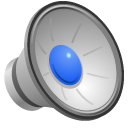 THE FOREST WILD
 
SNOW WHITE – 
Please Mister Huntsman,
Won’t you let me go?
Oh please Mister Huntsman,
Would anyone know?

CHORUS – 
Put down your knife,
I’m pleading for life.
Do something good.
Just let me escape through the wood.

HUNTSMAN – 
Little Snow-White, I’m sorry,
But your heart must come out.
Little Snow-White, I’ve orders,
I’m afraid there’s no doubt.
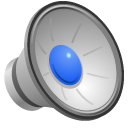 CHORUS

Innocent child,
Alone in the wild.
I get no thrill,
In making this cold-blooded kill.

SNOW-WHITE
Let me leave this forest wild,
Let me live another life – exiled.
Let me vanish without trace,
From the Mirror I will hide my face.
AT THE SAME TIME

SNOW-WHITE				HUNTSMAN
Please Mister Huntsman,			Little Snow-White, I’m sorry,
Won’t you let me go?			But your heart must come out.
Oh please Mister Huntsman,			Little Snow-White, I’ve orders,
Would anyone know?			I’m afraid there’s no doubt.

SNOW WHITE AND HUNTSMAN
Taking this heart
Would tear me a apart,
Yes it’s a crime
To murder a girl in her prime.

SNOW WHITE
Let me leave this forest wild
Let me live another life –exiled.
Let me vanish without a trace,
From the Mirror I will hide my face.
COME ON, PLACE YOUR BETS!

BOOKIES – 
Come on, place your bets!
Come on, come on, place your bets!
You’ll have no regrets
Ten thousand quid sir; well done!
Come on, place your bets!
Come on, come on, place your bets!
You’ll have no regrets,
I’ll give you ten to one odds on!
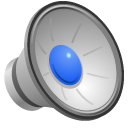 COMMMENTATORS
And they’re off
Down the course

JOCKEYS
Hurry up!
Come on horse!

COMMENTATORS
As they round the bend it’s TRIPSTERS’ FRIEND,
Followed by KELLY from CHEETERS’ BELLY,
But coming through the field, it’s LUCKY STEED – in the lead!

JOCKEYS
All our money’s riding on this race,
We can’t afford to lose,
The tension’s mounting as they jump each fence,
We pray: ‘Don’t fall or refuse!’
Go neddy, go steady,
Go gallop and advance.
Don’t rush it, don’t push it,
Don’t blow our last chance!
JOCKEYS
 Come on, jump the fence!
Come on, come on, jump the fence!
No need for suspense,
It’s just a tiny privet,
Come on, jump the fence!
Come on, come on, jump the fence!
No need for suspense,
Just keep your nerve and bite the bit.
COMMENTATORS
And they’re off,
Down the course,

JOCKEYS
Hurry up!
Come on horse!

COMMENTATORS
As they hit the straight it’s BOOKIES’ BAIT,
Followed by PADDY from JUMPING DADDY,
But coming through the field, it’s LUCKY STEED – in the lead!

JOCKEYS
All our money’s riding on this race,
We can’t afford to lose.
The tension’s mounting as they jump each fence,
We pray: ‘Don’t fall or refuse!’
Go neddy, go steady,
Go gallop and advance,
Don’t rush it, don’t push it,
Don’t blow our last chance.
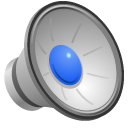 COMMENTATORS
And they’re off,
Down the course.

JOCKEYS
Hurry up!
Come on horse!

COMMENTATORS
Seven furlongs left it’s PUNTER’S THEFT,
Followed by WINNER from GET NO DINNER,
But coming through the field it’s LUCKY STEED – in the lead!

JOCKEYS
All our money’s riding on this race,
We can’t afford to lose.
The tension’s mounting as they jump each fence,
We pray: ‘Don’t fall or refuse!’
Go neddy, go steady.
Go gallop and advance,
Don’t rush it, don’t push it,
Don’t blow our last chance!
JOCKEYS

Come on, jump the fence!
Come on, come on, jump the fence!
No need for suspense,
It’s just a tiny privet.
Come on, jump the fence!
Come on, come on, jump the fence!
No need for suspense,
Just keep your nerve and bite the bit.

COMMENTATORS AND BOOKIES
The odds were against you,
You didn’t back a winner,
The going was hard.
So you’ll not get any dinner.

JOCKEYS
The odds were against us,
We didn’t back a winner.
The going was hard,
So we’ll not get any dinner.
All our money has now disappeared,
We gambled on a tip,
Our stomachs grumble with a hungry despair,
We can’t afford any chips.
No credit, just debit,
We’ve used our cash advance.
We threw it, we blew it,
That was our last chance.

COMMENTATORS AND BOOKIES
The odds were against you,
You didn’t back a winner.
The going was hard,
So you’’ not get any dinner.

JOCKEYS
The odds were against us,
We didn’t back a winner.
The going was hard,
So we’ll not get any dinner.
Not get any dinner.
GO, MISTLETOE, GO!

JOCKEYS -  Go! Go! Go!  Mistletoe, go!

SNOW WHITE – Mirror, mirror whispered low,

JOCKEYS – Run! Run! Run!  Mistletoe, run!

MIRROR – You can’t lose on Mistletoe.

JOCKEYS – Well the race is on,
But we know we’ve won.
The Magic Mirror told us so.
As she jumps each fence,
We don’t feel tense,
We all jus shout and cheer;
Come on Mistletoe!
Gallop, gallop, gallop to the finish, go!
GROUP 1					GROUP 2
Mistletoe's our fav’rite horse,		Come on, Mistletoe,
Rocketing around the course.		Fastest round the course,
Mistletoe is right on track			Come on, Mistletoe,
Time the bookies paid us back.		Bookies – paid us back.

JOCKEYS
Jump! Jump! Jump! Mistletoe, jump!

SNOW WHITE
Mirror, mirror whispered low,

JOCKEYS
Fly! Fly! Fly! Mistletoe, fly!

MIRROR
You can’t lose on Mistletoe
JOCKEYS
Well the race is on,
But we know we’ve won.
The Magic Mirror told us so.
As she jumps the fence,
We don’t feel tense,
We all just should and cheer:
Come on, Mistletoe!
Gallop, gallop, gallop to the finish, go!

GROUP 1					GROUP 2
Mistletoe's our fav’rite horse,		Come on, Mistletoe,
Rocketing around the course.		Fastest round the course,
Mistletoe is right on track			Come on, Mistletoe,
Time the bookies paid us back.		Bookies – paid us back.

ALL

Go! Go! Go! Mistletoe,
Go! Go! Go! Mistletoe,
Go! Go! Go! Mistletoe…HURRAY!
SNOW WHITE’S SCHEME

Snow White had a stepmother,
Queenie, who didn’t love her.
Fairest in the reflection?
Mirror answered the question.
‘Take it from me,
It’s Snow-White, she’s my beauty.’

Queenie, at this rejection,
Murder was her intention.
Huntsman, if he was willing,
Young girl’s blood he’d be spilling.
‘Don’t mean you ill,
But Snow-White, looks can really kill.’
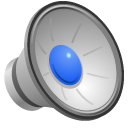 Snow-White pleaded for her life,
Escaped the huntsman’s knife.
She needed a place to hide,
To city hitched a car ride.
There got a job unpaid,
As cook and parlor maid.
To seven men in debt,
Whose shocking vice was to bet.

Clever Miss Snow-White
Had the perfect scheme,
Magical Mirror,
It’s the answer to the 
Seven ex-jockeys’ dream.
Bedtime back at the palace,
Shadow moves through the darkness.
King, he busy with money,
Queenie, stuffed full of honey.
Thief in the night,
The Mirror caught the face of

Snow-White, walking on tip-toe,
Creeping silently must go.
Footmen, sleep on the flooring,
Servants, they are all snoring.
Grabbed off the wall
The Mirror, missing from the hall.

Snow-White took the Mirror home,
Through papers they would comb,
To find tomorrow’s race,
The big Gold Cup Steeplechase.
The Mirror chose the horse,
The fastest round the course,
Each one a millionaire,
They gave the bookies grey hair.
Clever Miss Snow-White
Had the perfect scheme,
Magical Mirror,
It’s the answer to the 
Seven ex-jockeys’ dream.

Clever Miss Snow-White
Had the perfect scheme,
Magical Mirror,
It’s the answer to the 
Seven ex-jockeys’ dream.
 ex-jockeys dream.